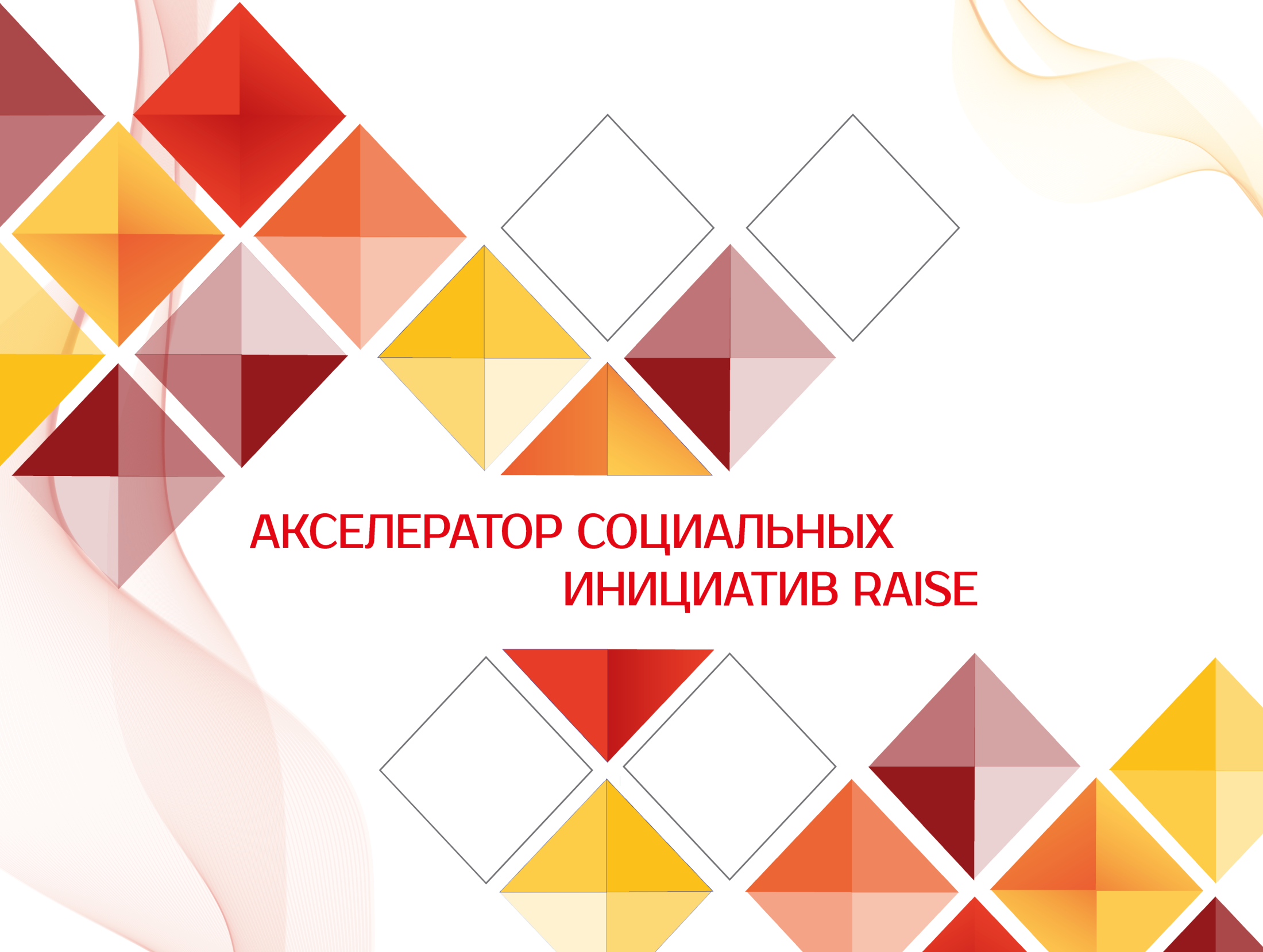 Директор Центра общеакадемических образовательных инициатив ИОРСИ РАНХиГС, 
к.соц.н.
Инна Газиева
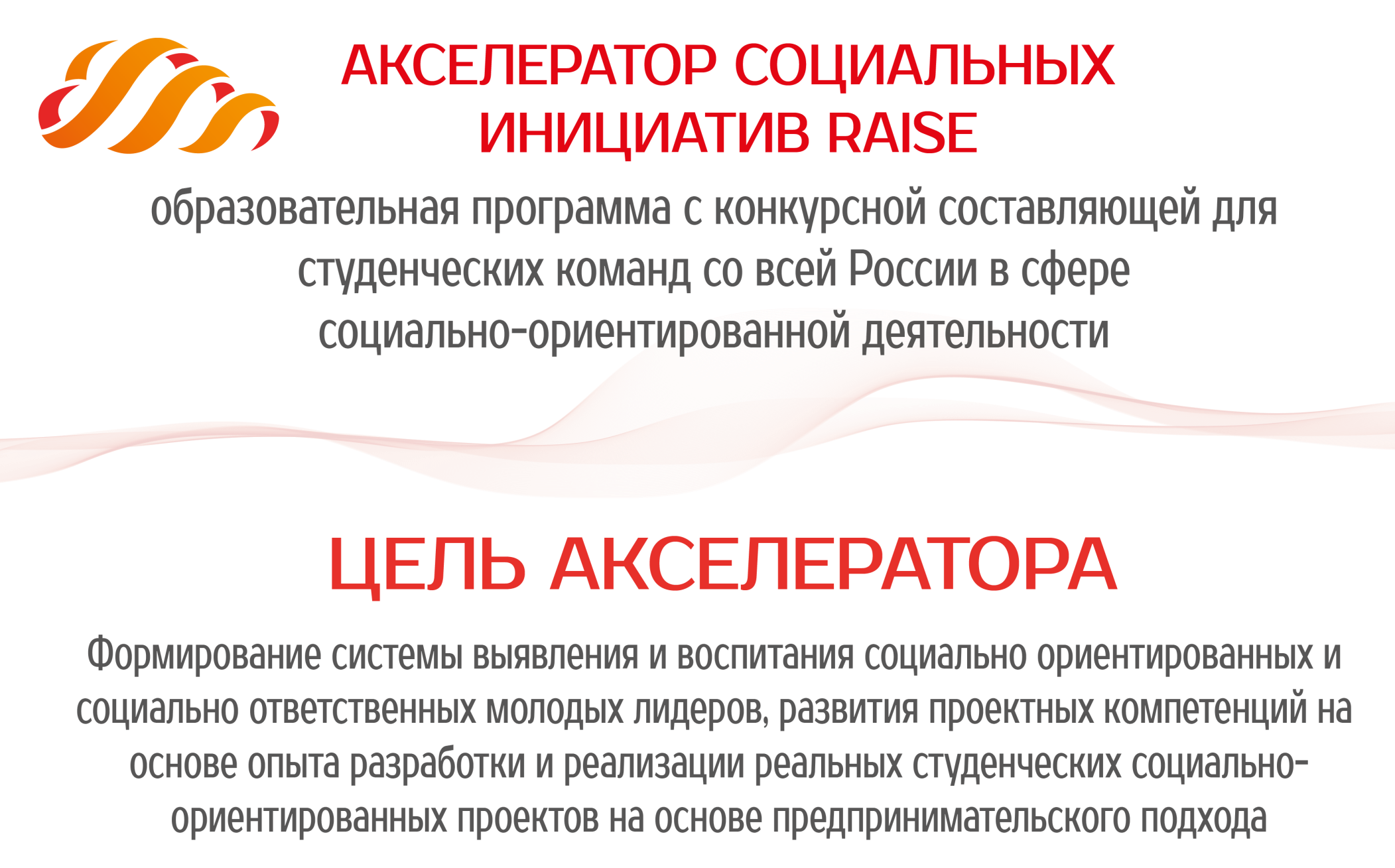 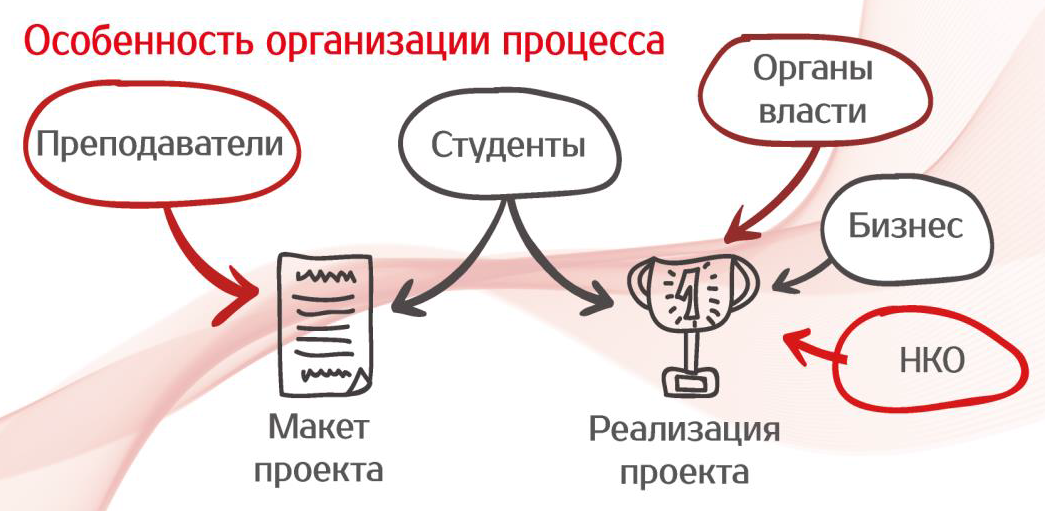 ОБРАЗОВАТЕЛЬНЫЙ ЭФФЕКТ
Формирование компетенций: проектных, социальных, предпринимательских
После прохождения Акселератора студенты умеют:
Правильно выявлять проблему
Разрабатывать методы решения проблемы
Находить и эффективно использовать ресурсы
Формировать партнерские отношения с представителями органов власти и бизнеса в ходе реализации проектов
Измерять результаты реализации проектов
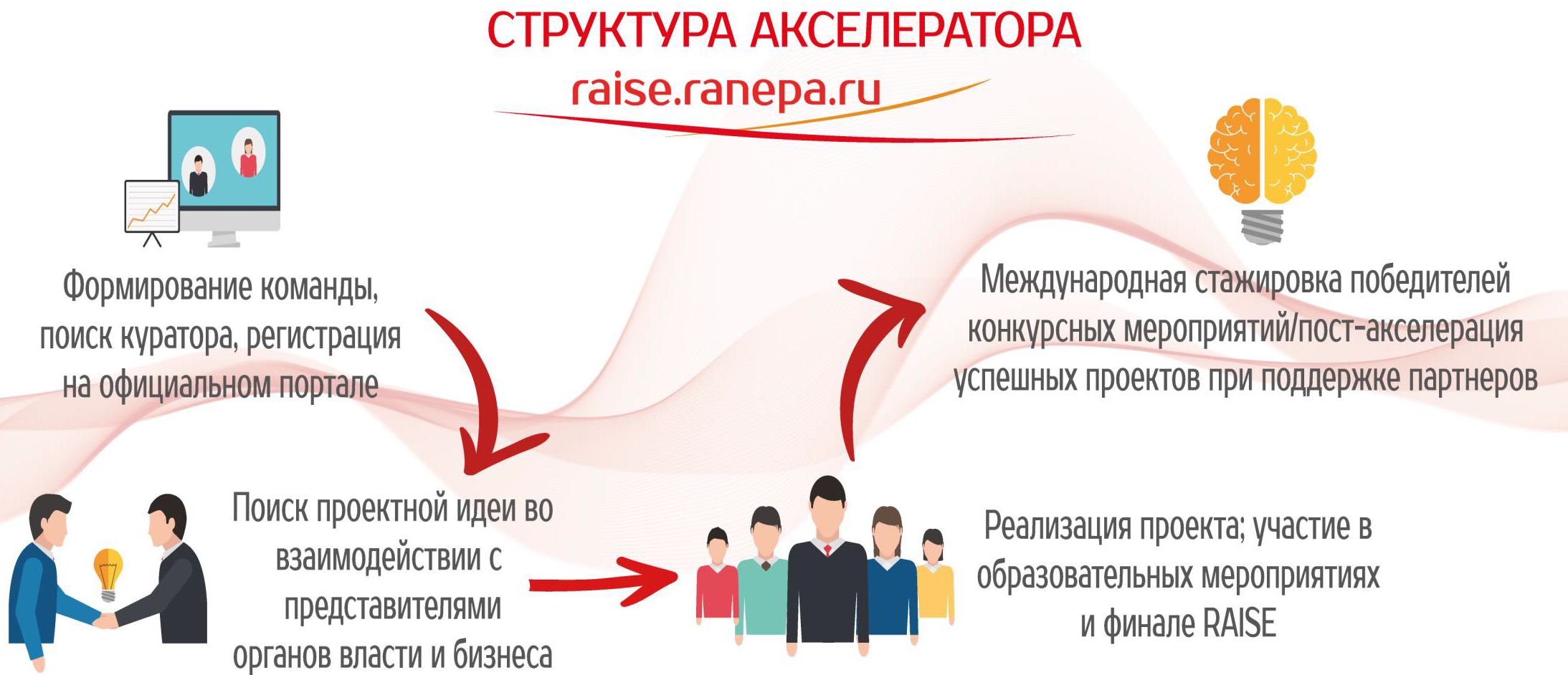 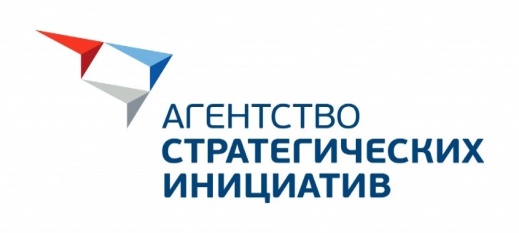 ГЕОГРАФИЯ RAISE СЕЗОНА 2016– 2017гг.:
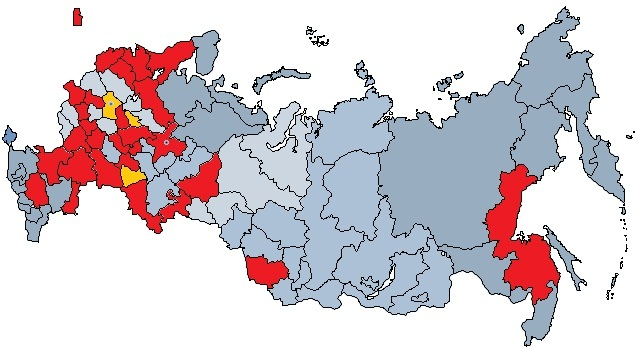 30 регионов
10 команд московских вузов
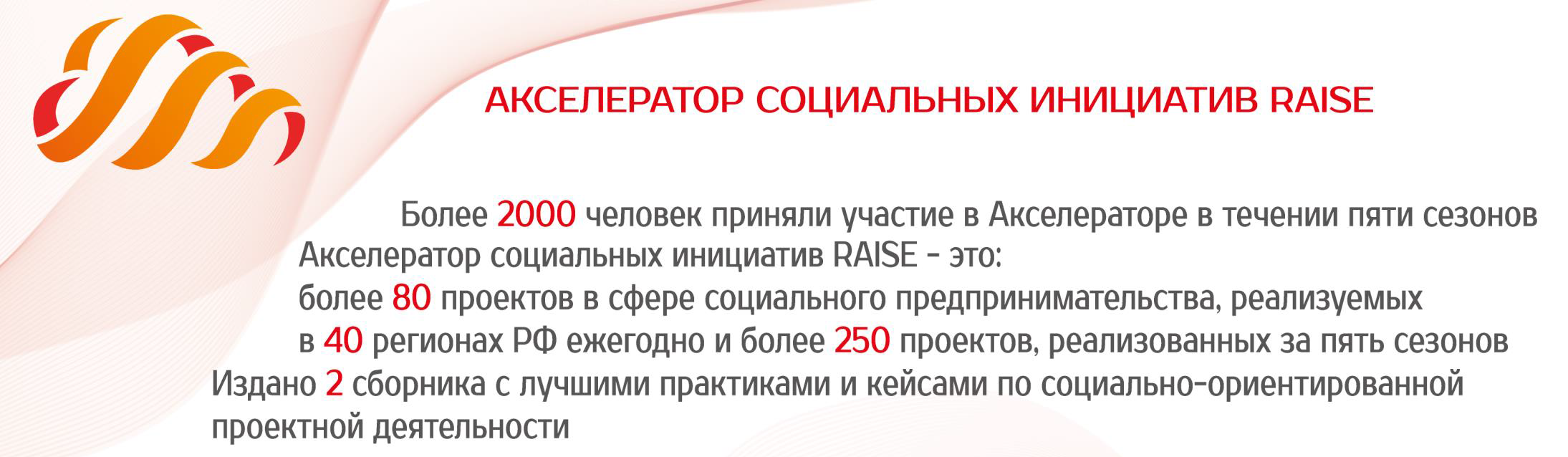 Кубок «Управляй!» – один из инновационных образовательных механизмов, направленный на поддержку молодежи с управленческим потенциалом в адаптации на рынке труда и на этапе начала карьеры, содействие формированию у студентов востребованных рынком труда компетенций.
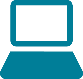 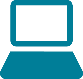 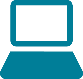 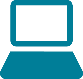 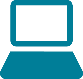 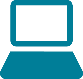 Для кого? Студенты старших курсов российских вузов
Откуда? Лучшие университеты страны
Масштаб: до 20 000 человек
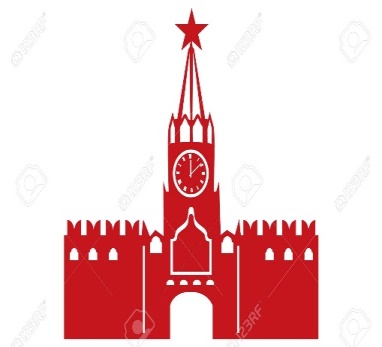 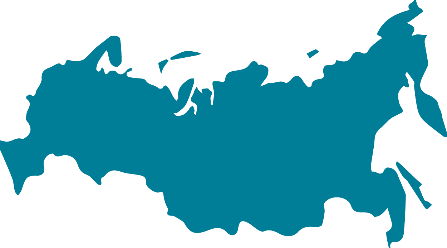 Онлайн отборочные этапы: 20 000 человек
Очные полуфиналы:
1000+ человек
Финал в Москве:
100+ человек
РЕГИСТРАЦИЯ команд: 5 чел.     Сайт: управляй.рф          До 15 января